TV SPOT ΑΣΦΑΛΙΣΤΙΚΟΥ – ΣΠΙΚΑΖ

ΕΚΦ/ΤΗΣ 	Κάποιοι λένε ότι το προσχέδιο νόμου για το ασφαλιστικό
 
	αφορά  μόνο τους ελεύθερους επαγγελματίες και τους επιστήμονες!
 
	Λάθος!
 	
	Μας αφορά όλους!
 
	Γιατί το προσχέδιο δεν δημεύει μόνο το εισόδημα των ελευθέρων επαγγελματιών!
 
	Οδηγεί σε απολύσεις
 
	μετανάστευση νέων επιστημόνων
 
	χρεοκοπία των ταμείων
 
	και έκρηξη παραοικονομίας.

	Αυτά, μας αφορούν όλους 
 
	και όλοι μαζί μπορούμε να τα σταματήσουμε!
 
	Οι επιστημονικοί φορείς της χώρας, με κάθε Έλληνα στο πλευρό μας
 
	είμαστε έτοιμοι να καταθέσουμε προτάσεις.

	Η κυβέρνηση ακούει;
TV SPOT ΑΣΦΑΛΙΣΤΙΚΟΥ 

				   ΕΝΔΕΙΚΤΙΚΟ STORYBOARD
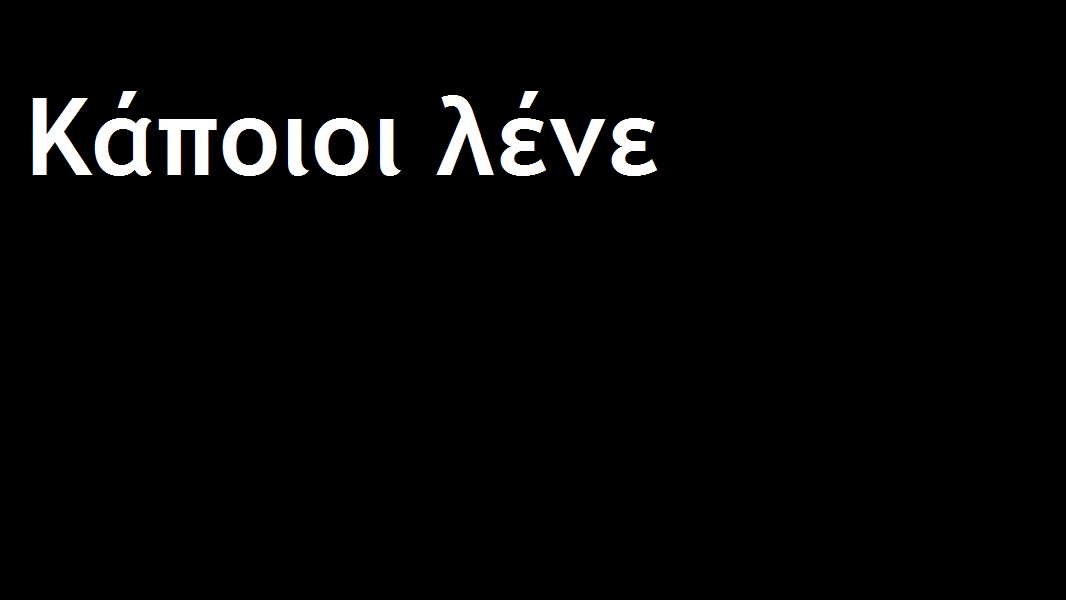 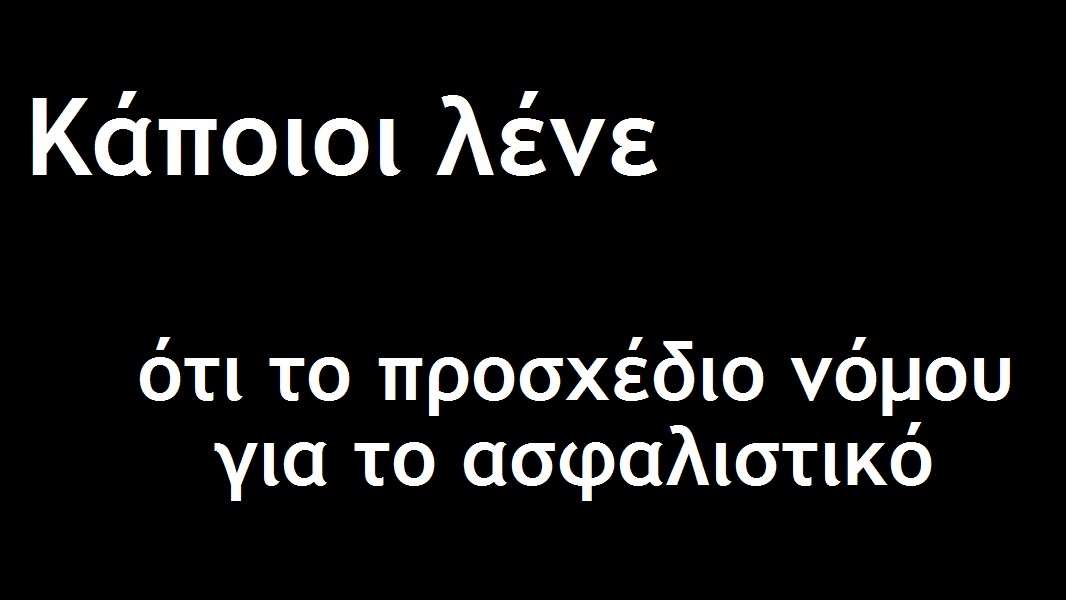 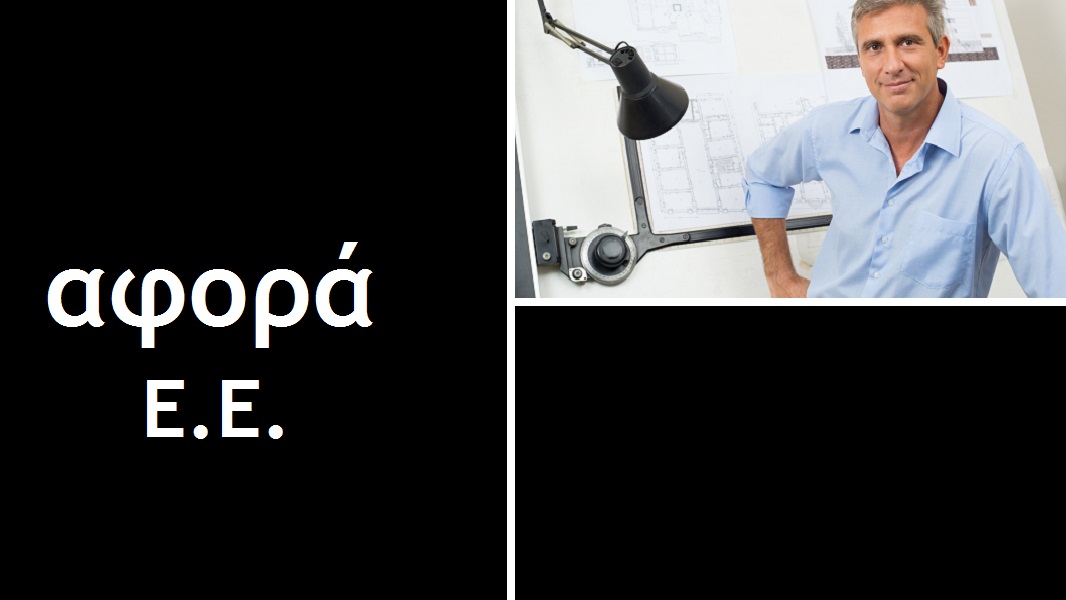 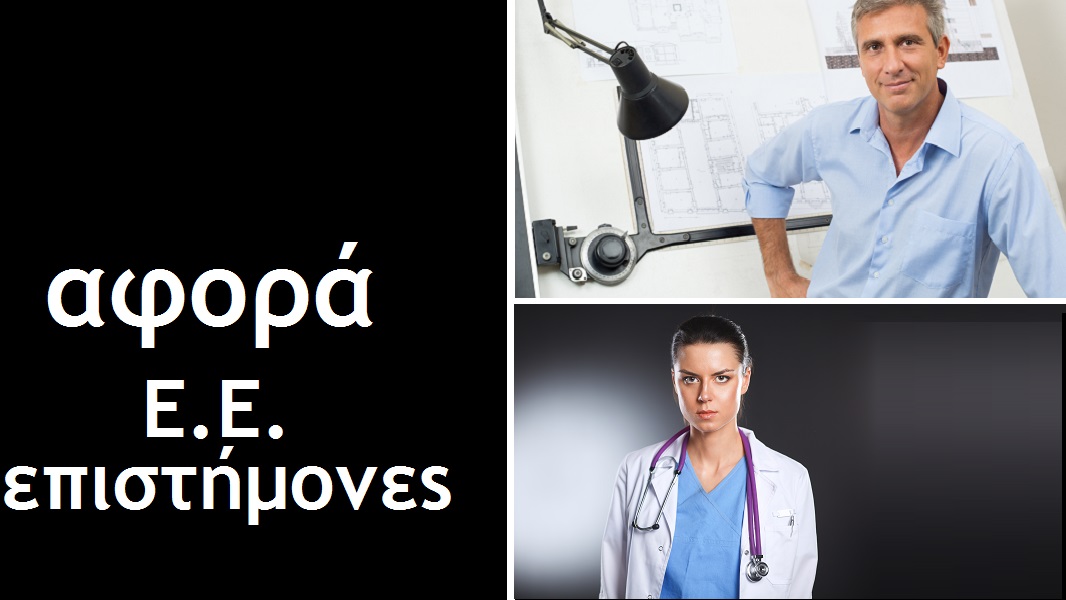 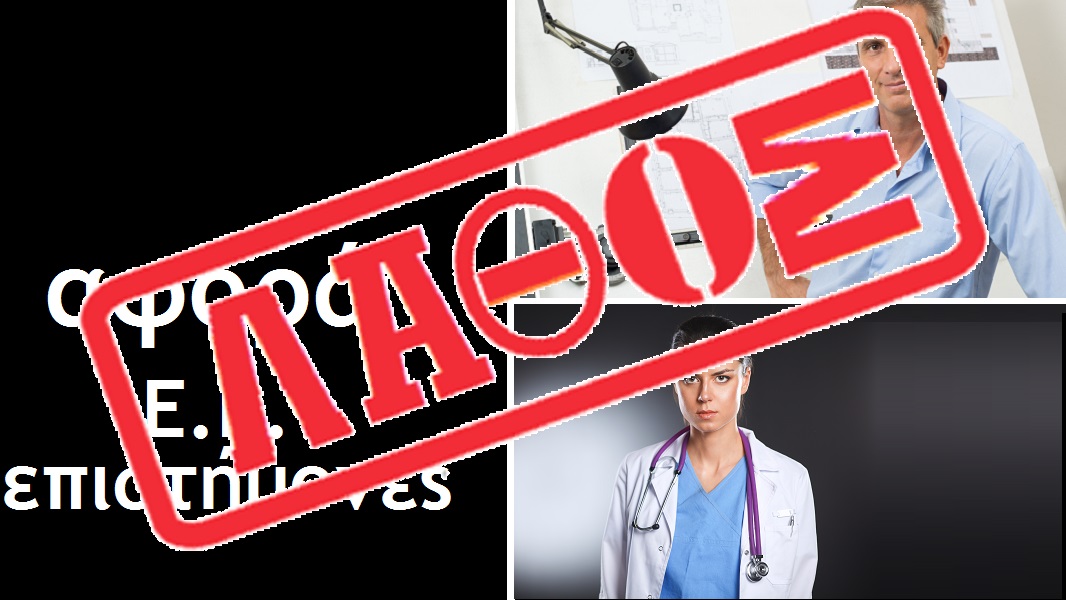 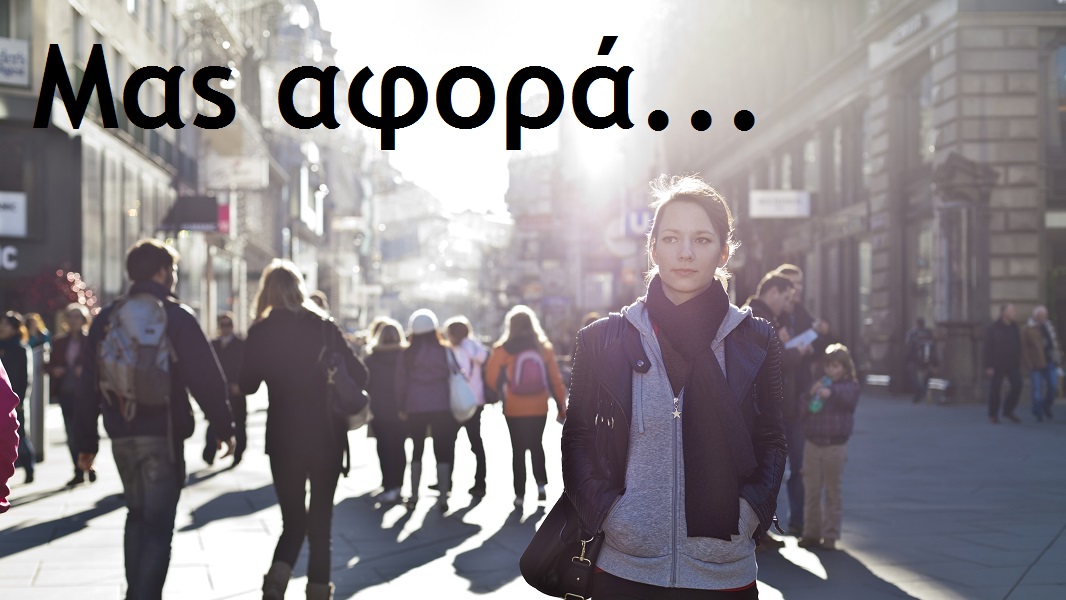 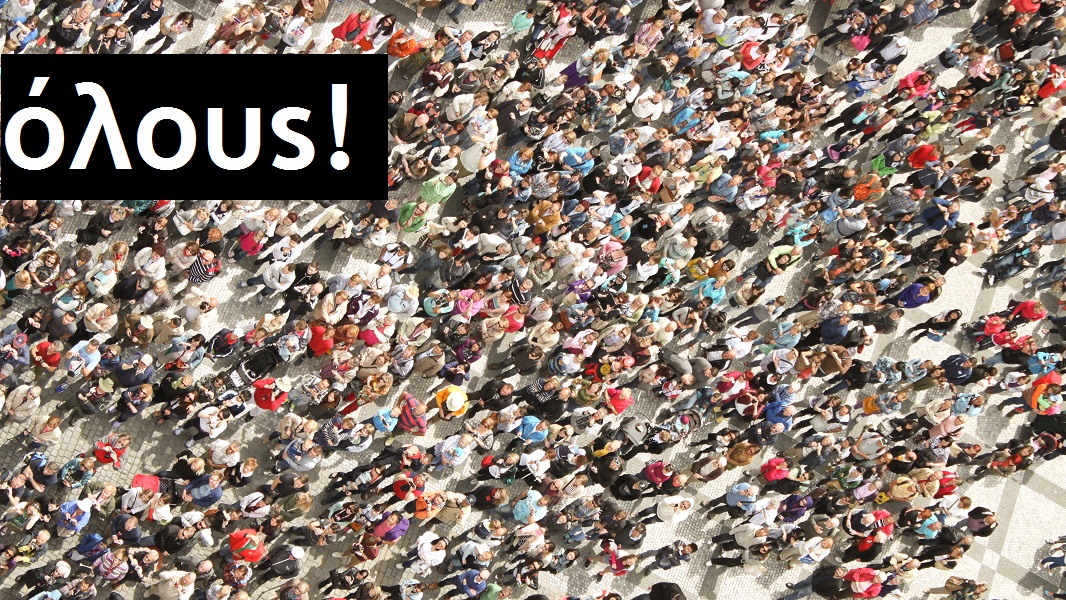 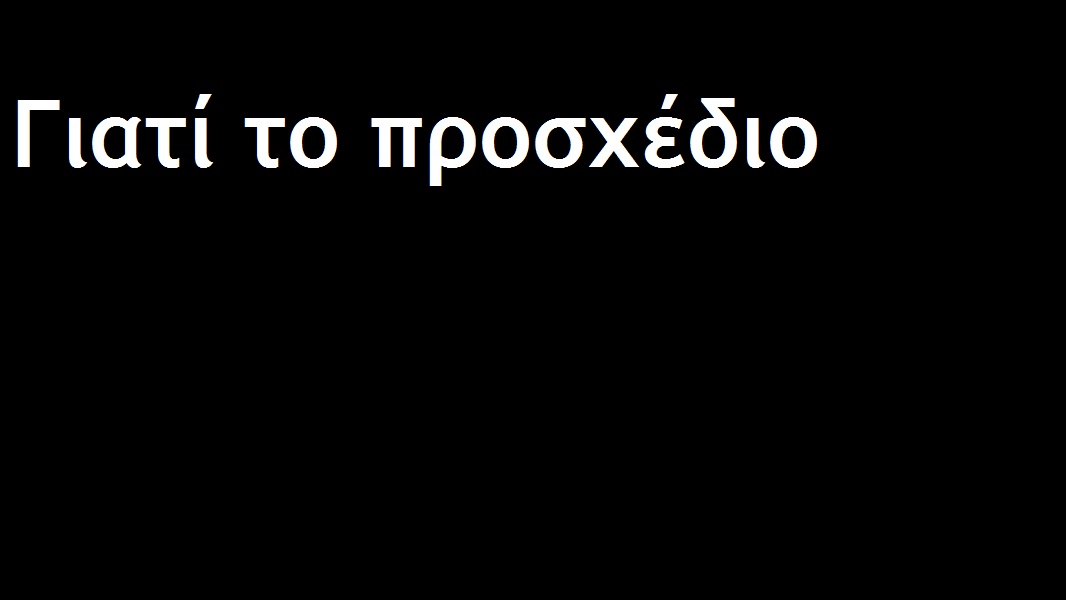 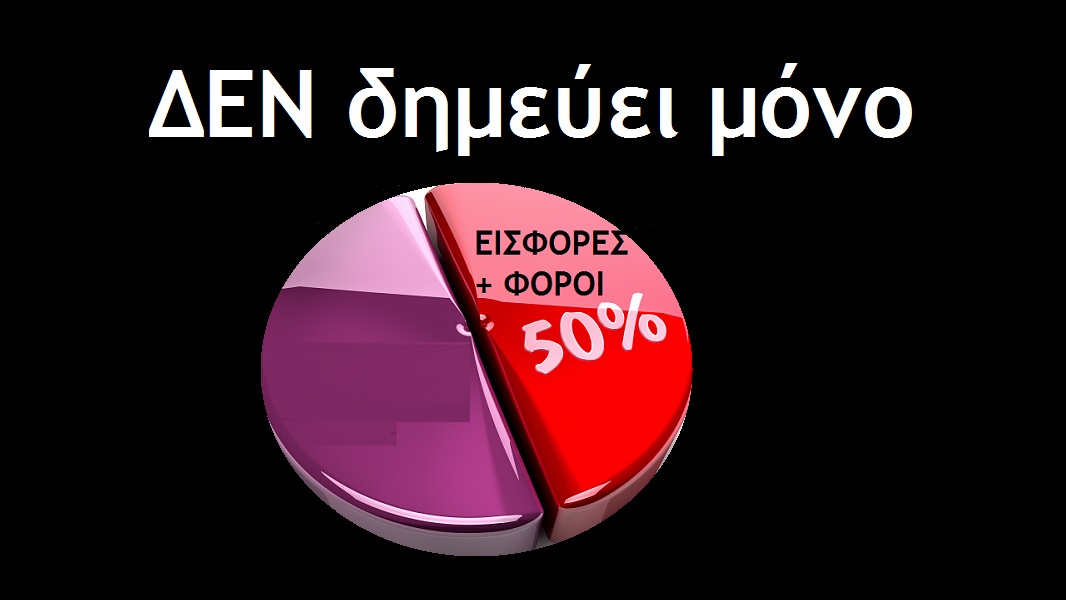 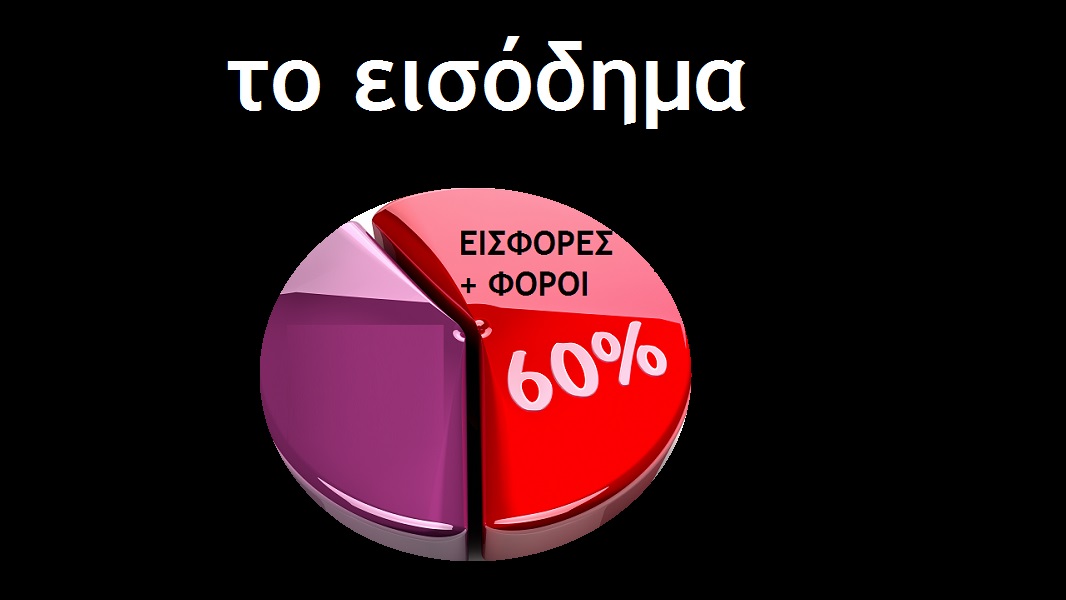 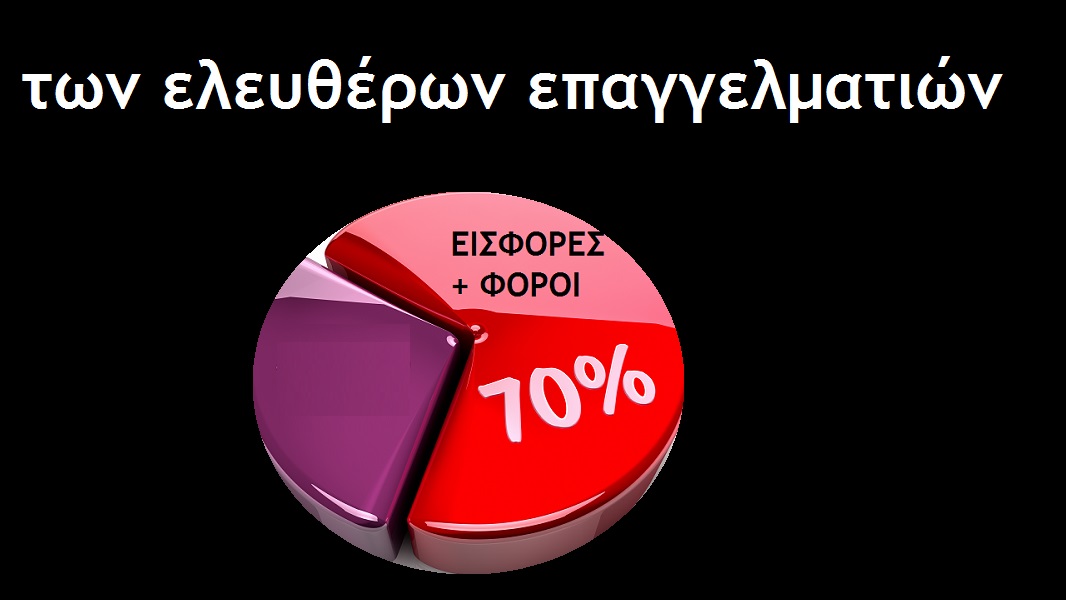 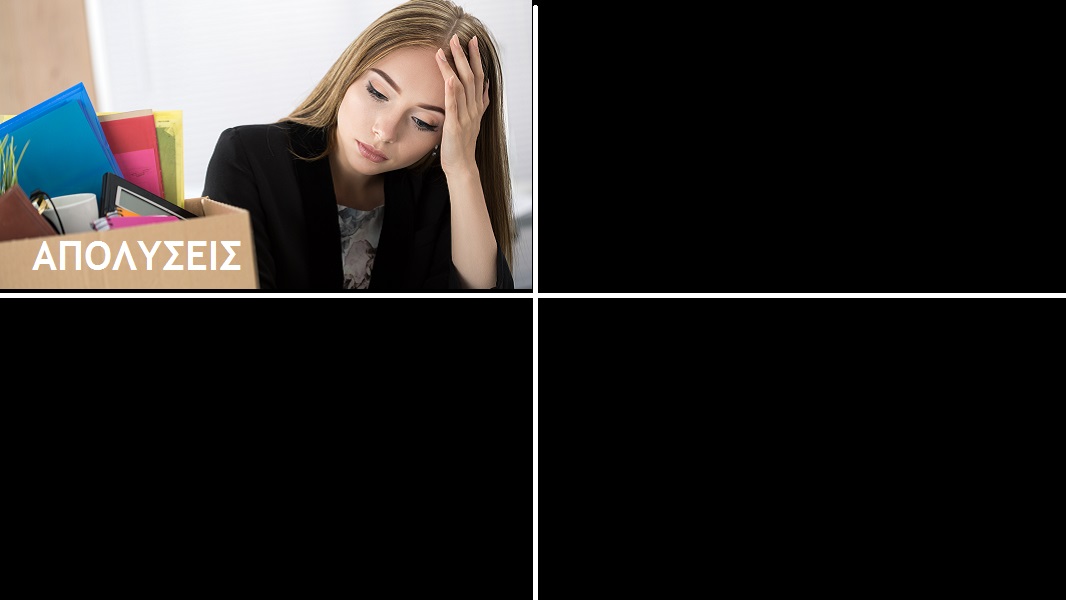 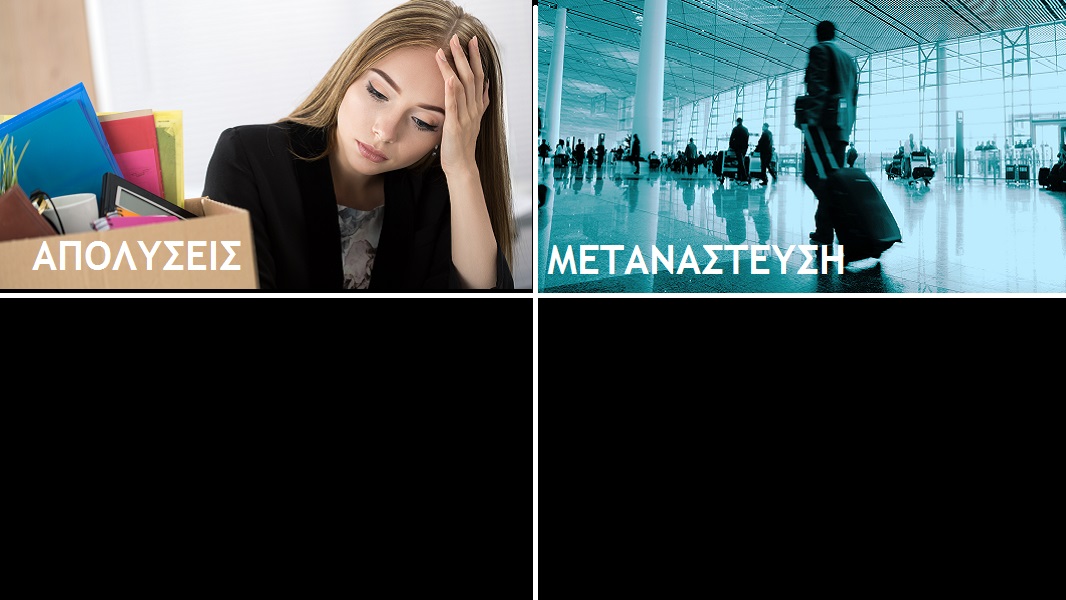 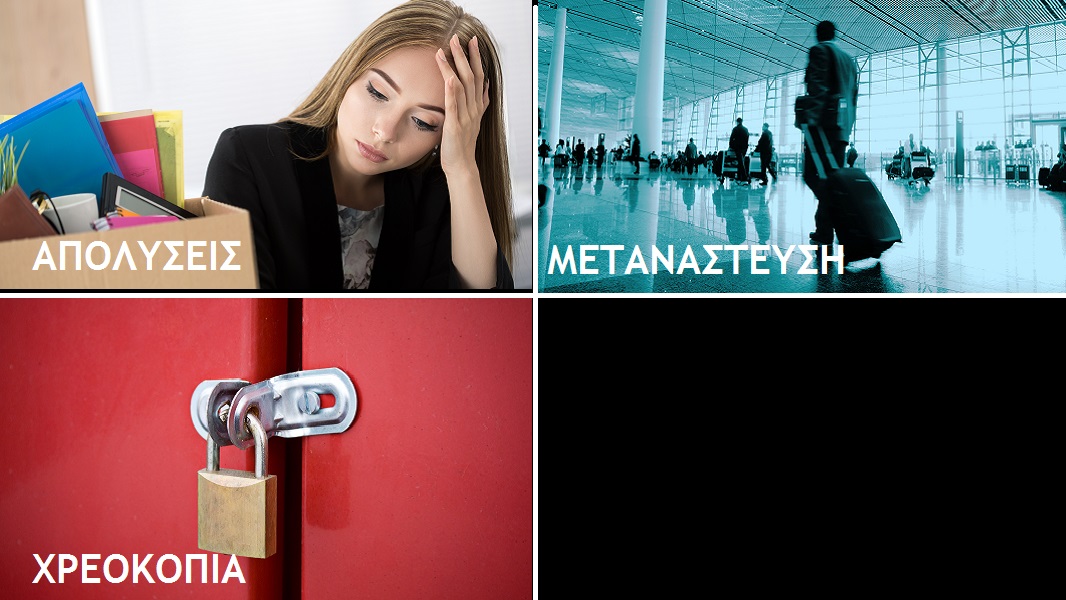 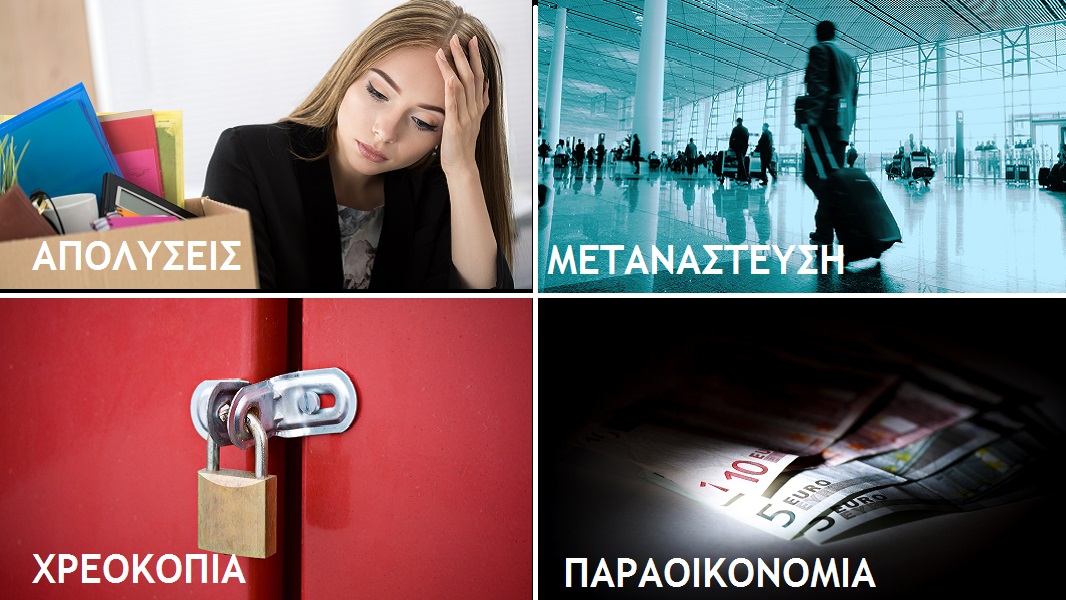 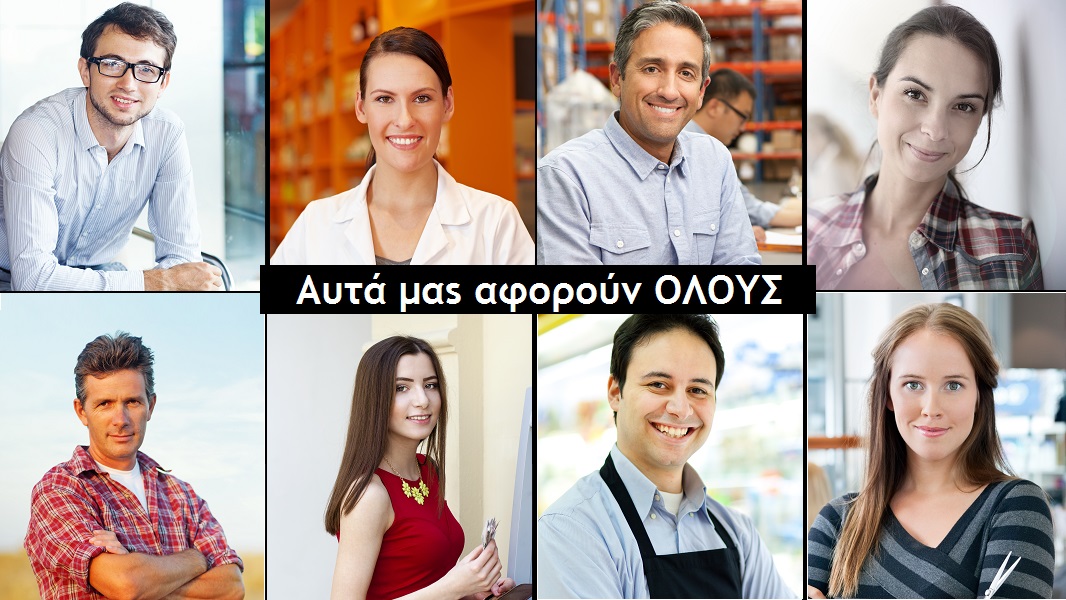 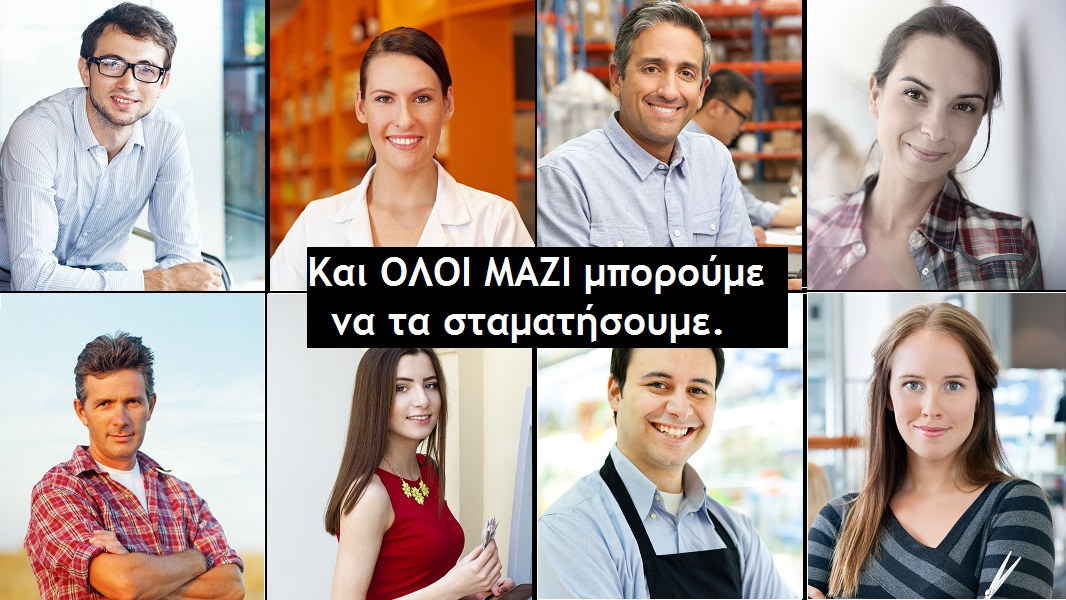 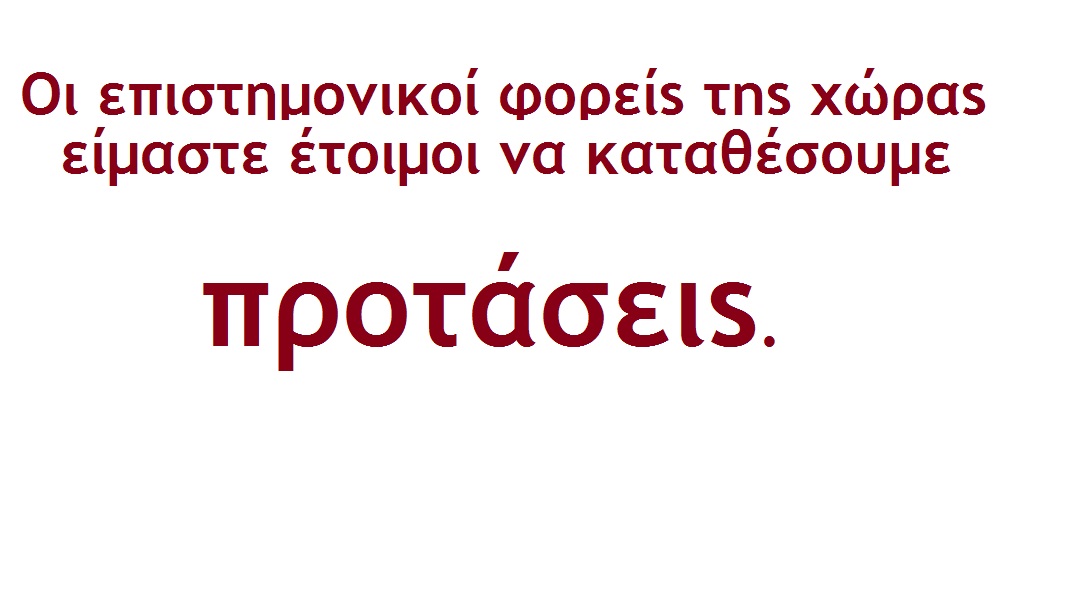 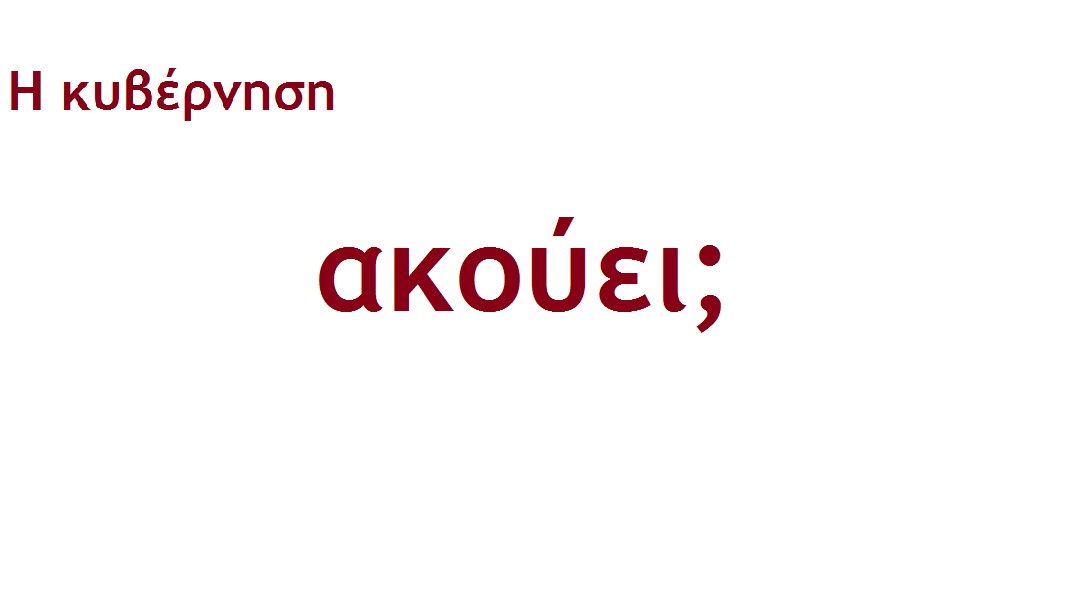 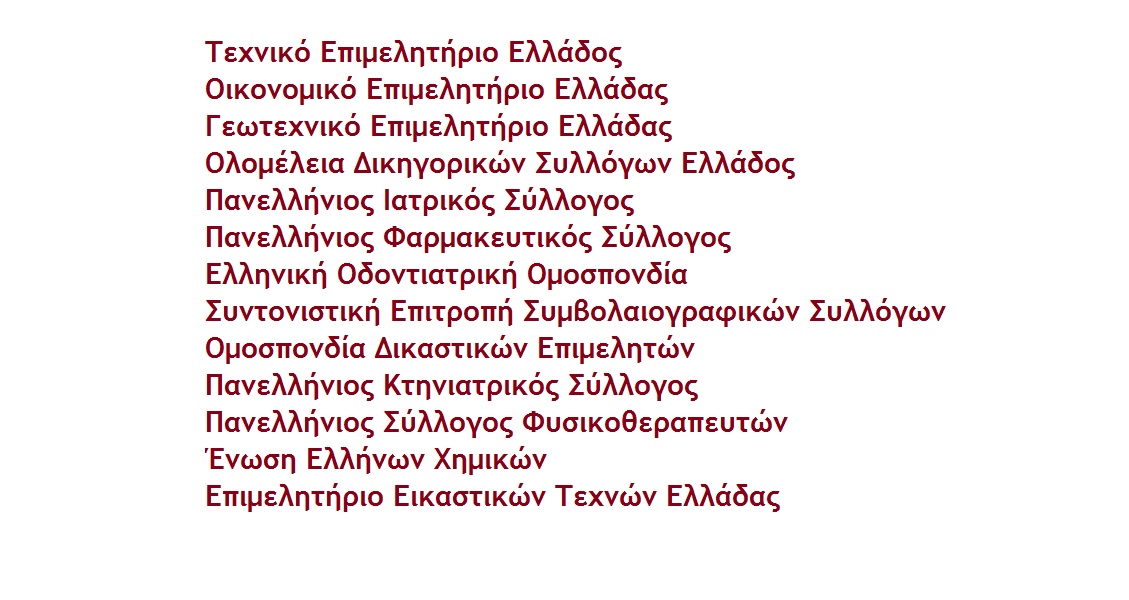